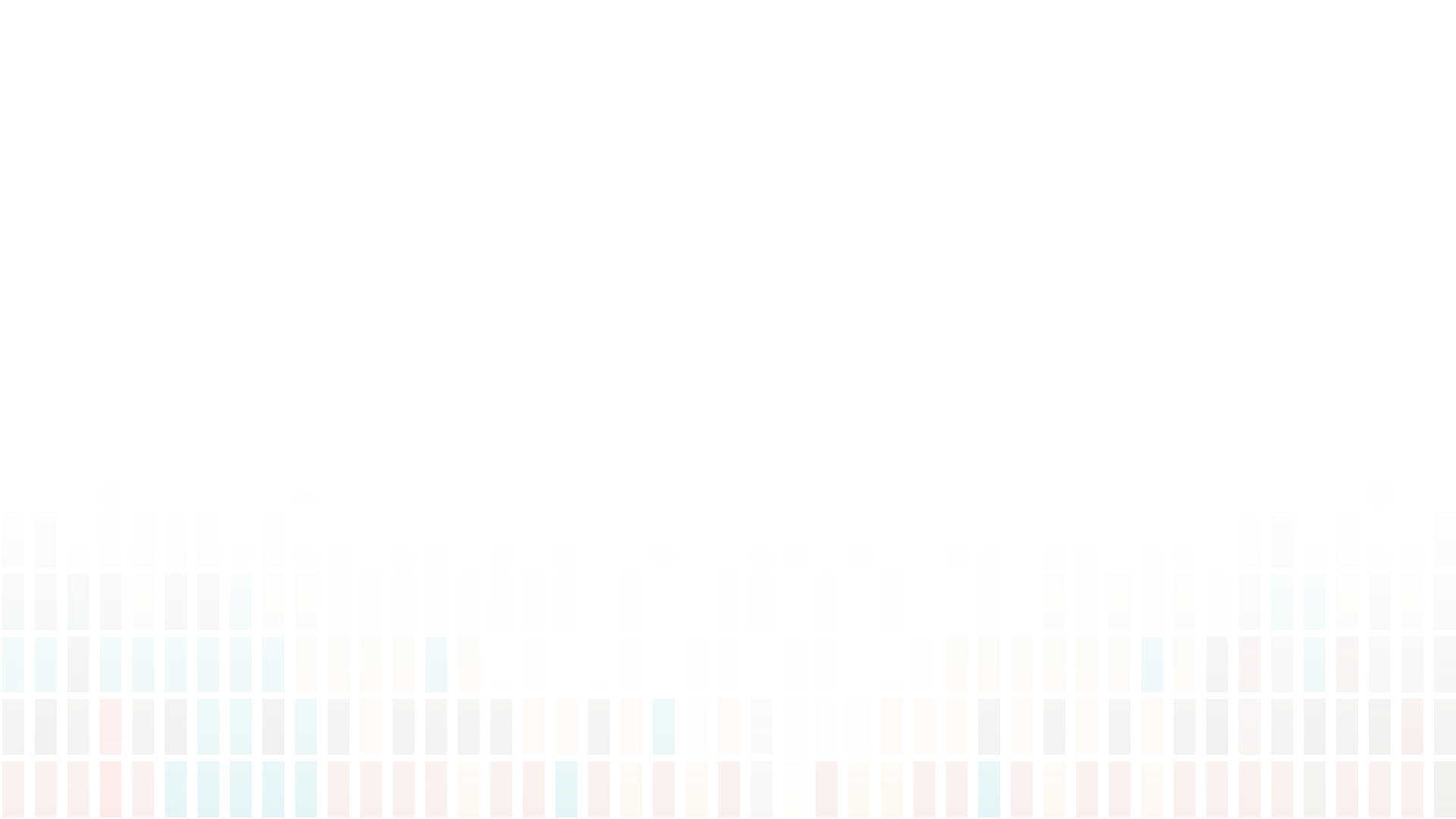 Light and Optics
CS 498: Virtual Reality
UNIVERSITY OF ILLINOIS AT URBANA-CHAMPAIGN
Eric Shaffer
Review: Rasterization Pipeline
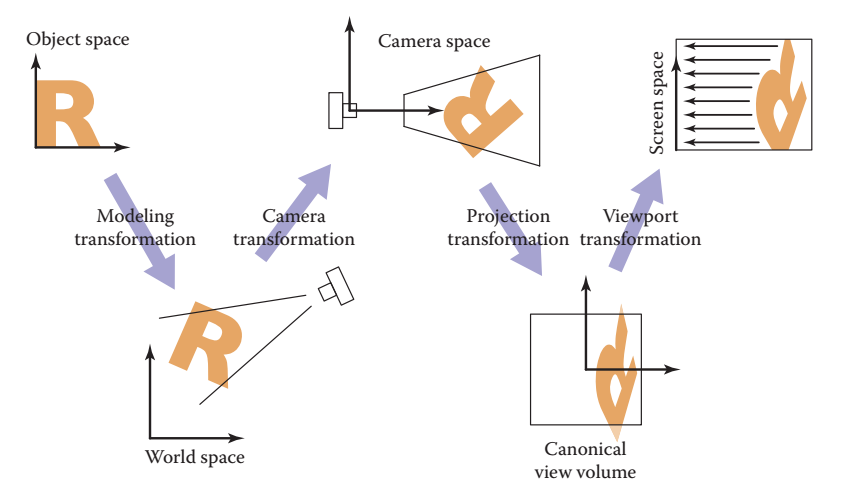 Review: Canonical View Volume
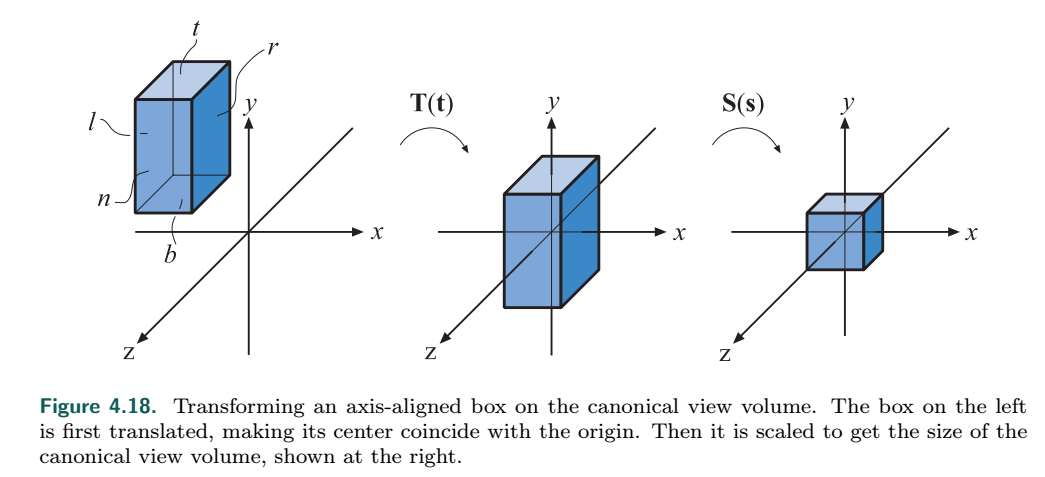 Review: Perspective Cameras
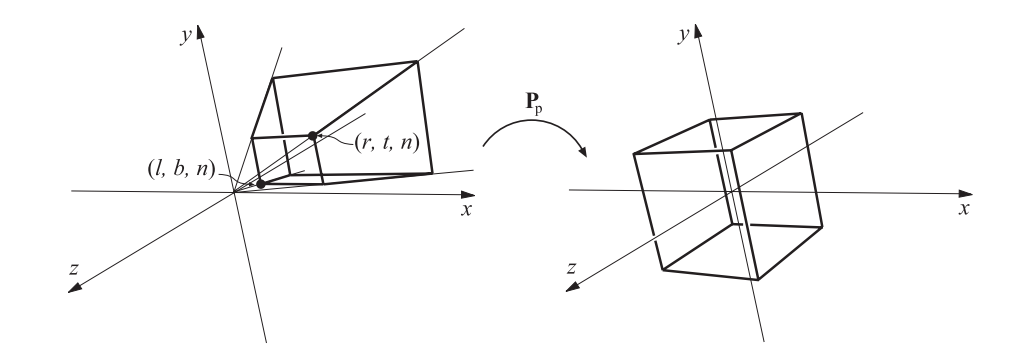 Cameras in Unity
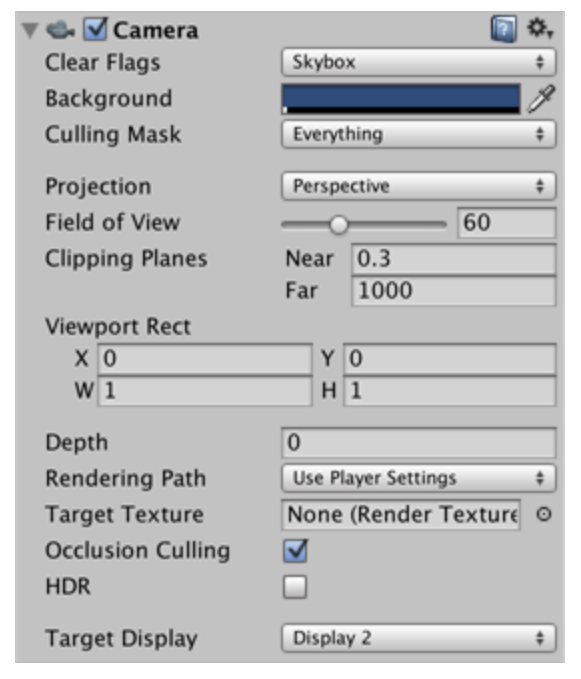 Quaternions in Unity
https://www.youtube.com/watch?v=TdjoQB43EsQ
You’re Right Nelio….It’s Not Really Correct….
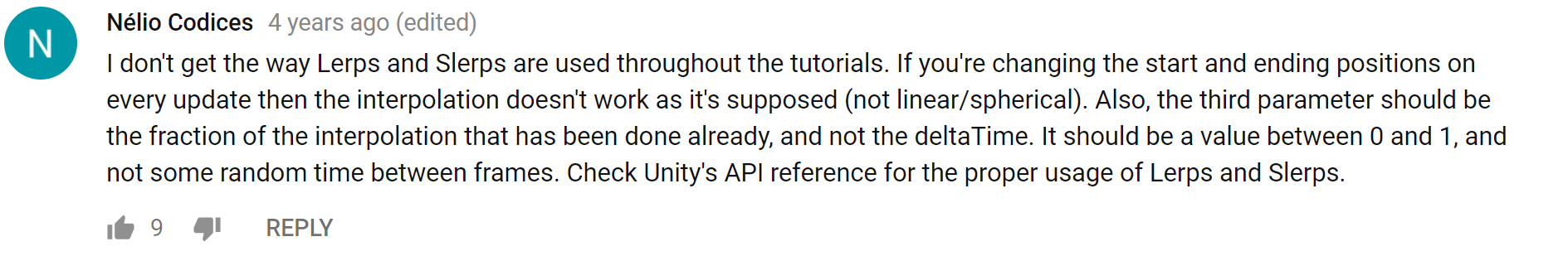 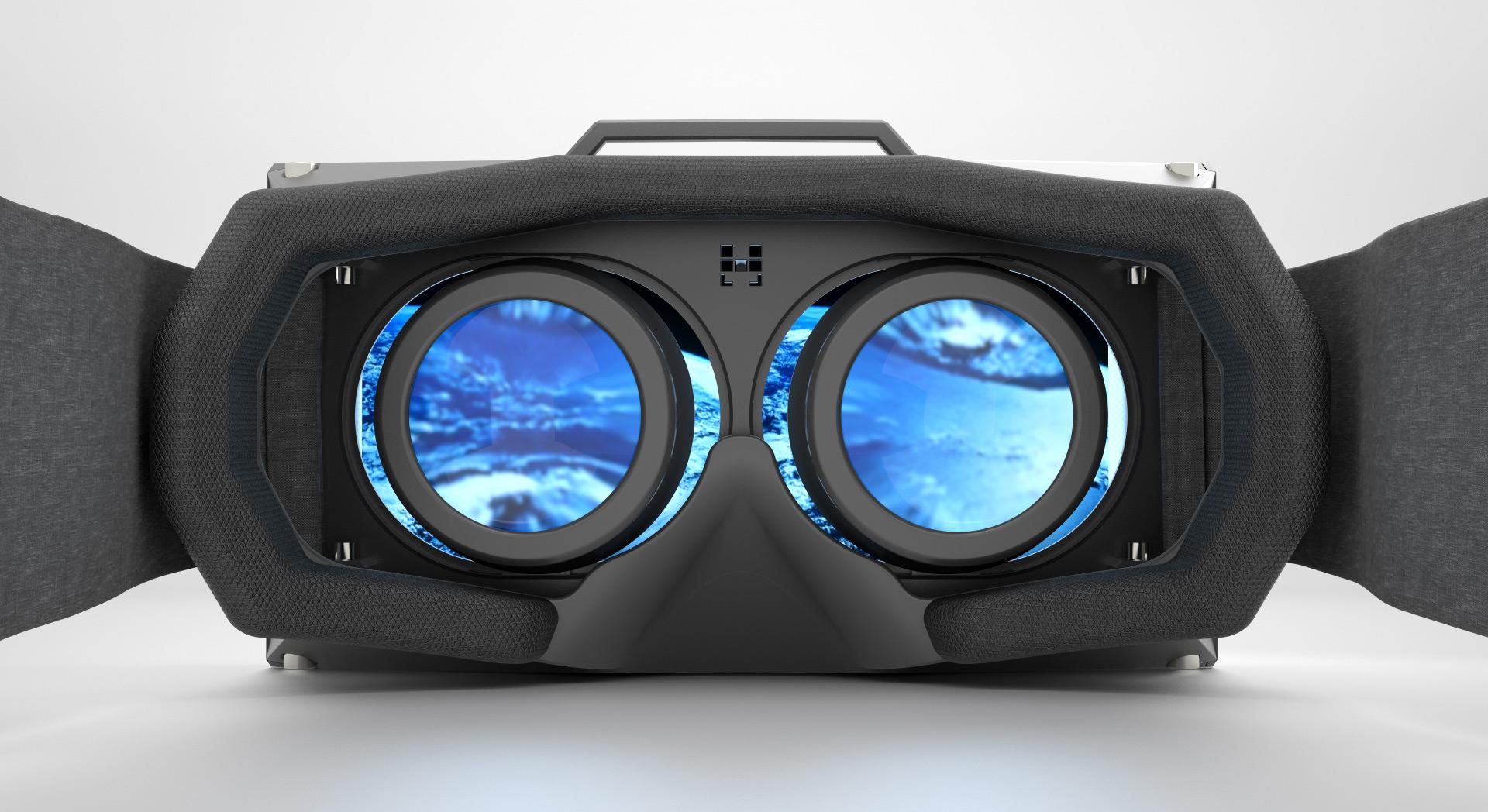 Light and Optics
Why are they relevant to VR?

To build a headset, need to understand interaction between eye and display
Need to model transport of light in the virtual world
Optics are also used in
Image acquisition (e.g. 360 degree cameras)
Tracking
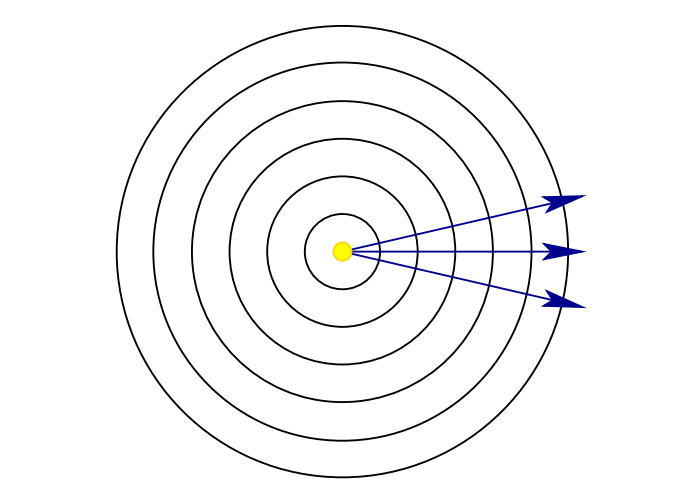 Point source of light
Light Models
Light is light…it isn’t any of these but it behaves like all of them.
Three light models								
Ray model: A ray traces the motion of a single hypothetical photon. Helpful when explaining lenses and defining the concept of visibility								
Wave mode: Ripples through space that are similar to waves propagating on the surface of water. Helpful when considering spectrum of light.													
Particle model: Tiny particles of energy moving through space at high speeds Helpful measuring the amount of light received by a sensor.
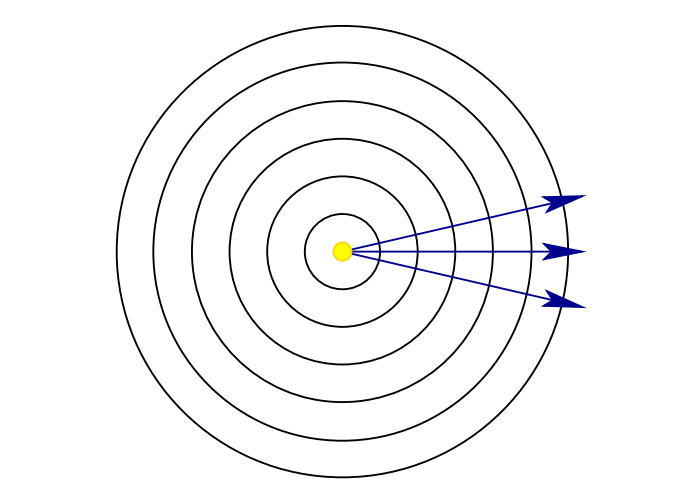 Light Propagation
In the absence of lenses …or gravitational anomalies…light travels in straight lines
Can model a light as a point emitting photons in all directions
Photons spread spherically…volume of a sphere is 4πr2  …which implies the energy of light decreases quadratically with distance
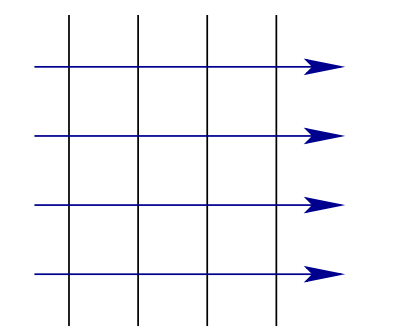 Light from Far Away…
Farther away a light source, the more the curvature of the wavefront flattens
For a light “infinitely” far away, the rays would become parallel
Sunlight on earth is often modeled this way
Light and Materials
Simple model of light/material interaction
Absorption
Reflection
Transmission
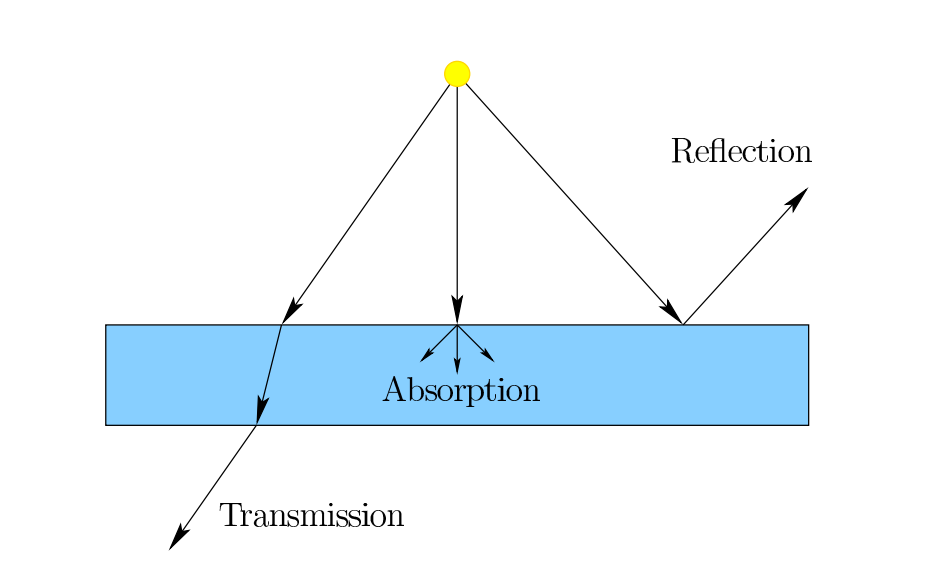 Models of Reflection
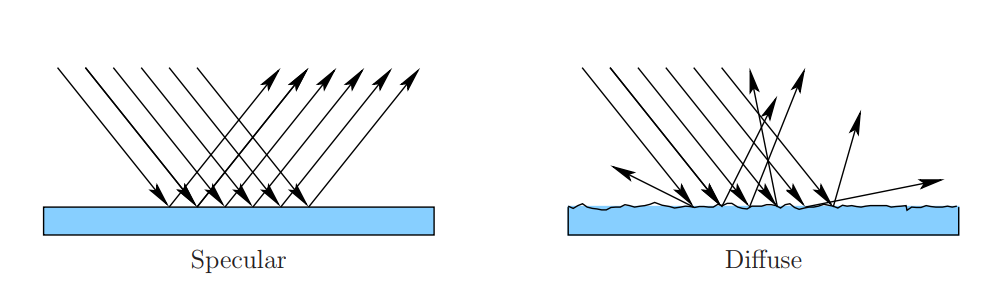 Visible Light is Usually a Jumble of Wavelengths
What do we call something emitting a single coherent wavelength of light?
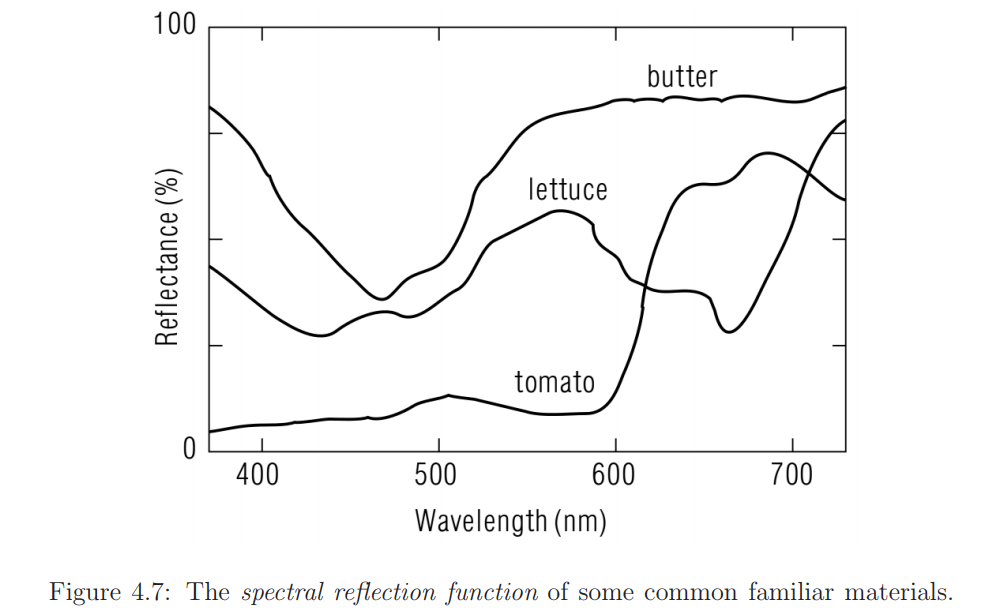 From Virtual Reality by LaValle
Lenses
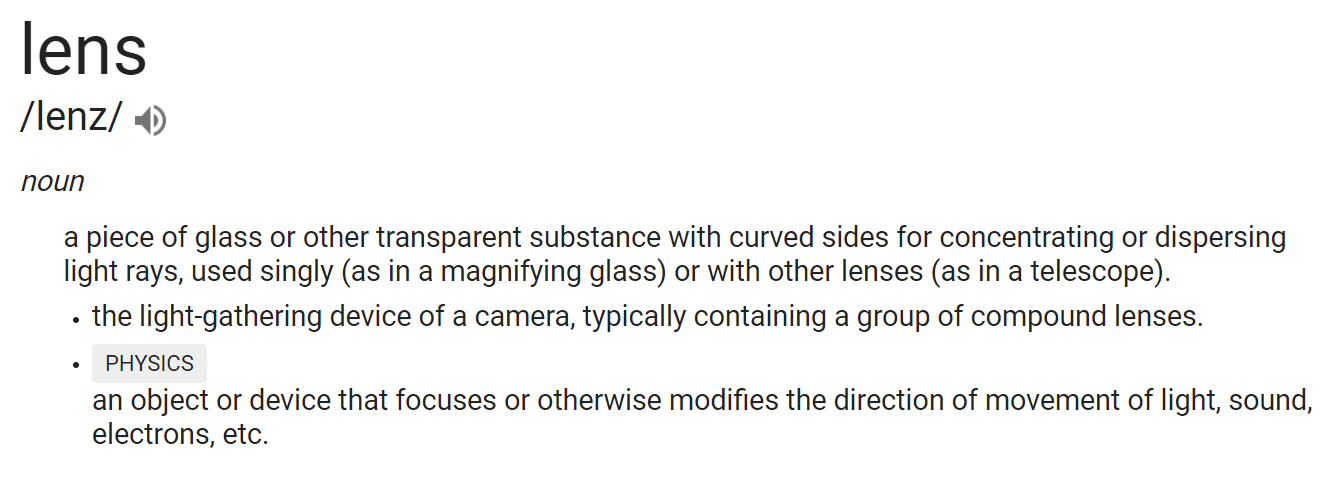 Snell’s Law
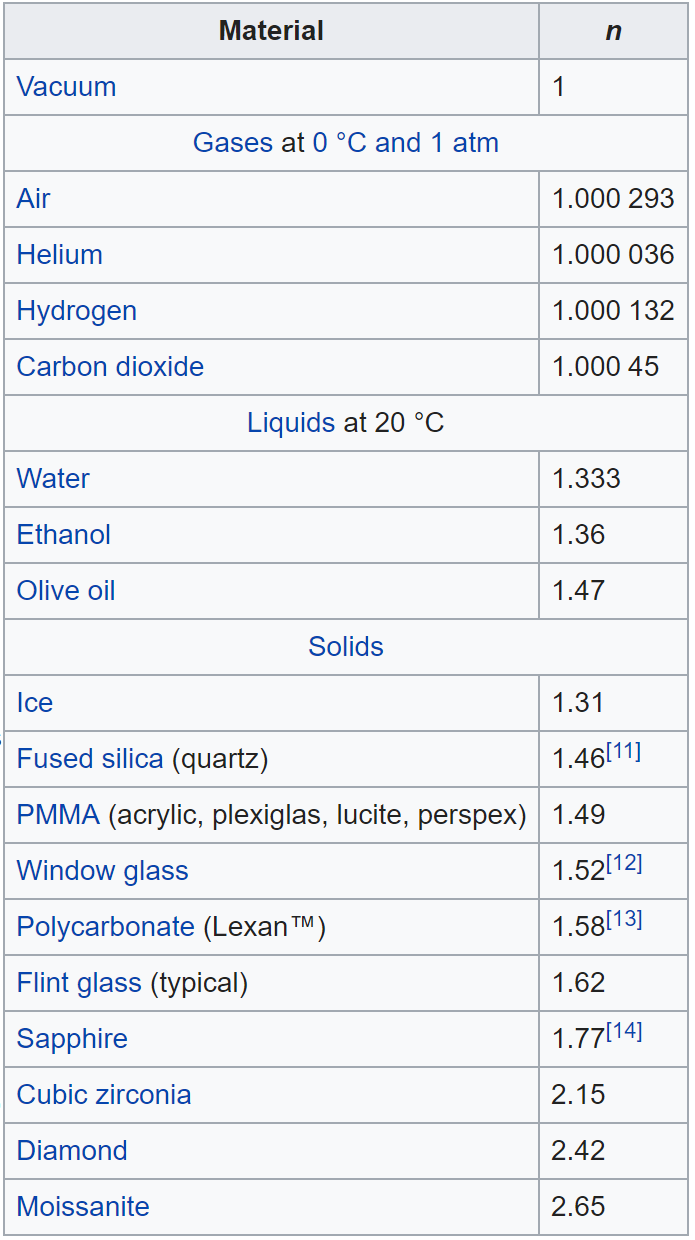 Describes how much light bends when entering or exiting a material
Snell’s Law
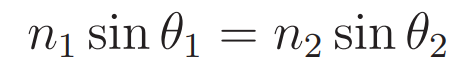 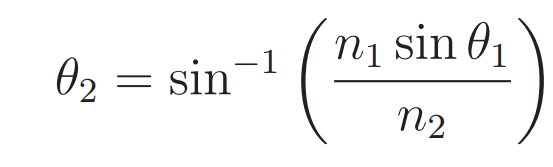 Internal Reflection
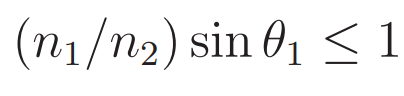 Light is transmitted if
Otherwise, there is internal reflection
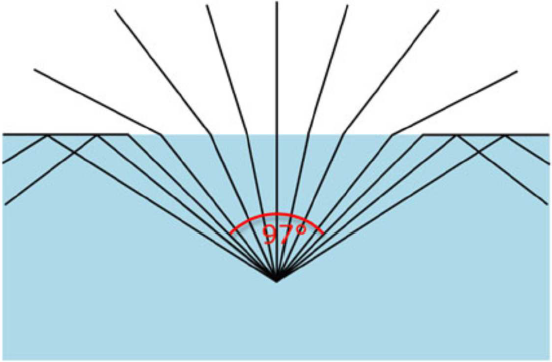 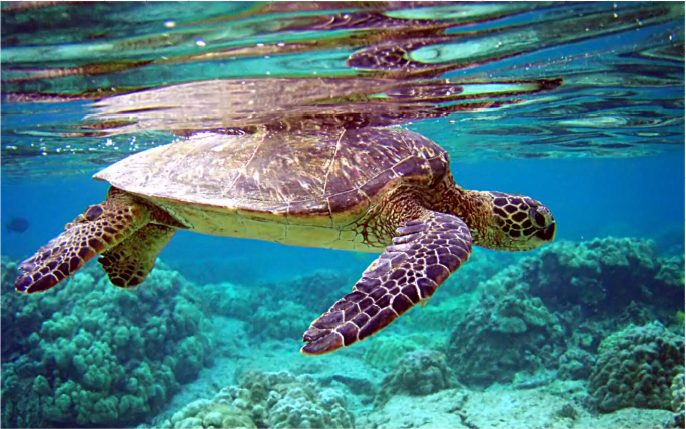 Light through a Prism
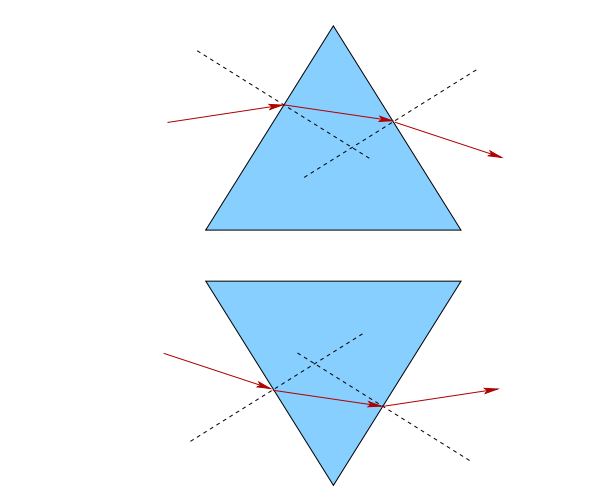 Slope of prism determines direction light bent
Simple Convex Lens Model
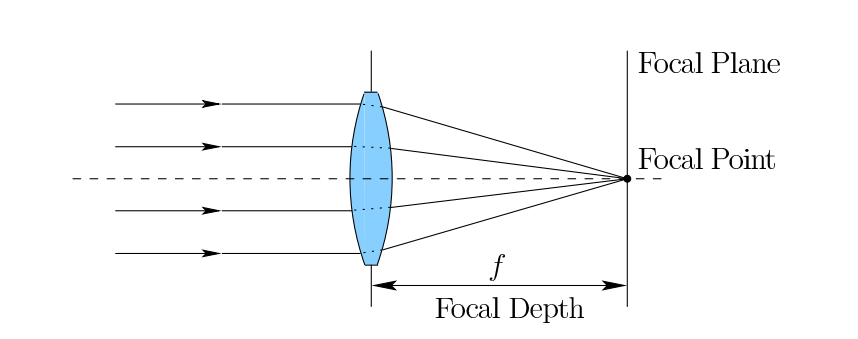 What is unrealistic about this model?
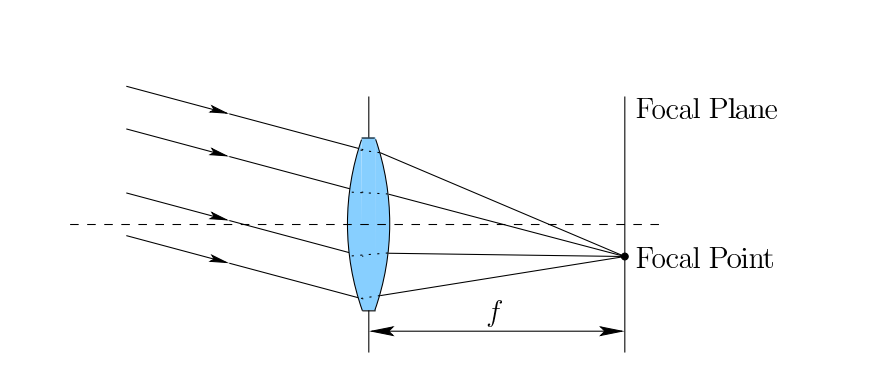 Focus
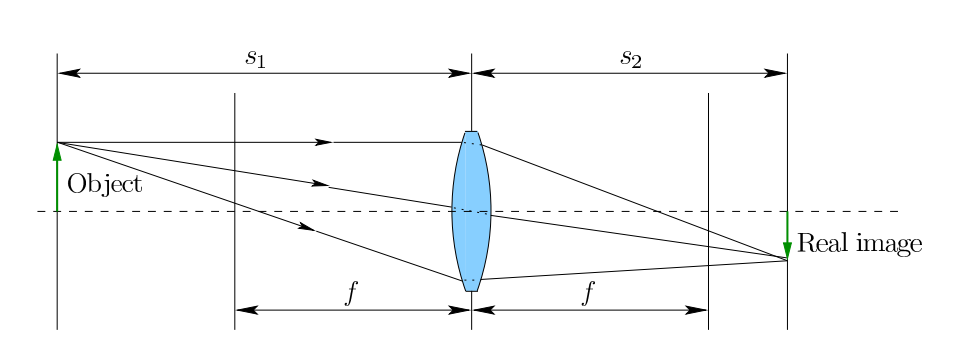 Light will not be from infinitely far awayLight will be reflected from different distances to lens
No single plane in which entirety of object is in focus
Magnification
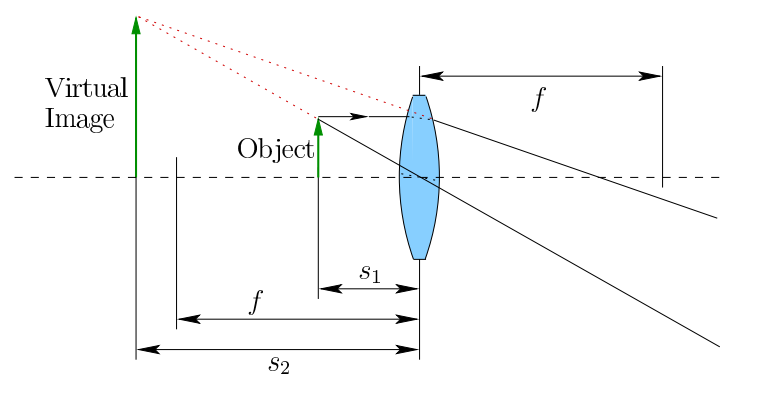 If object very close to lens
Lens cannot force its outgoing light rays to converge to a focal point.
In this case, lens works as a magnifying glass.
This is the way lenses are commonly used for VR headsets.
Lensmaker’s Equation: Converging Lens
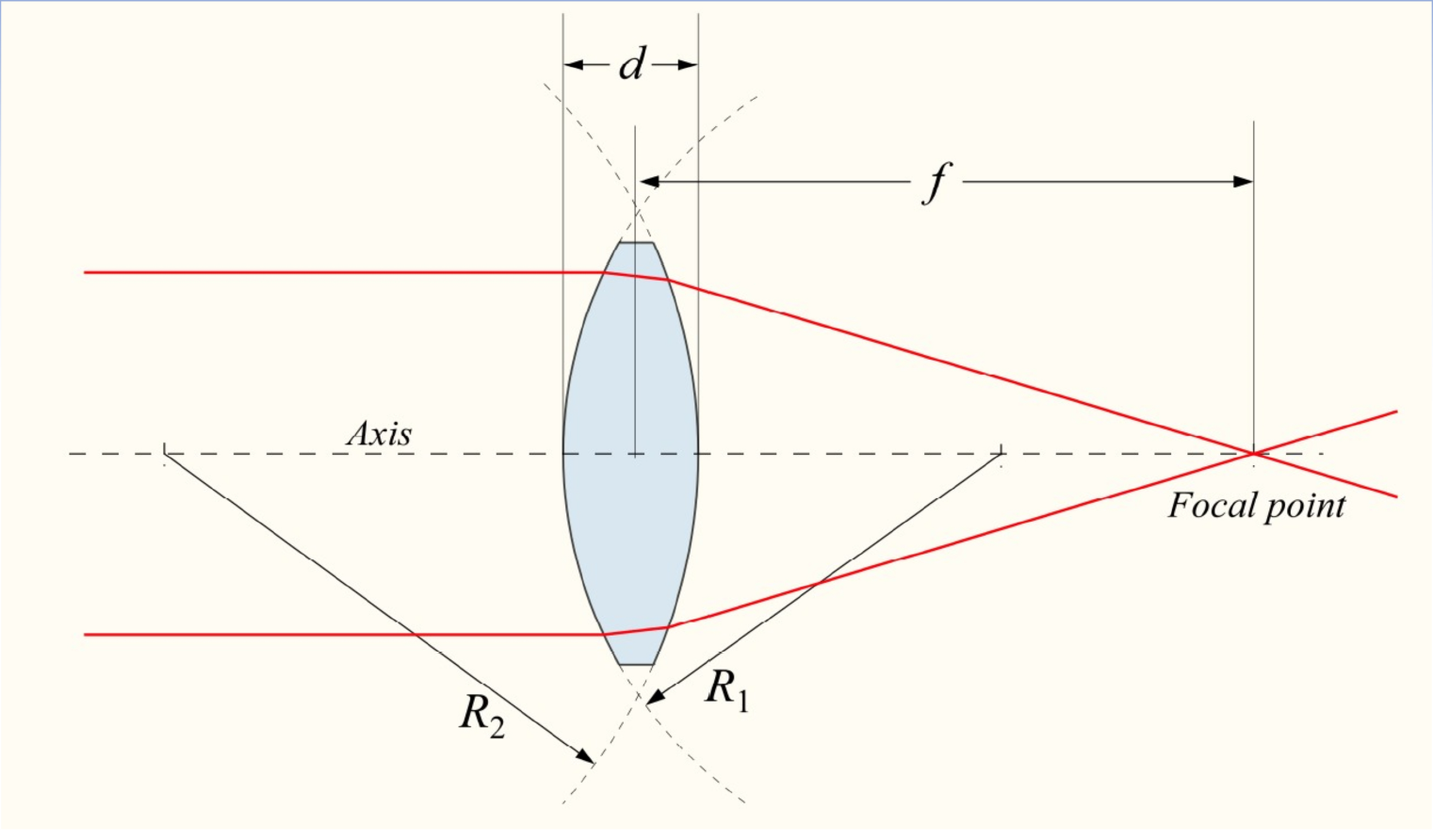 What are we interested in computing with this? What could it be used for?
r1 and r2 are the radius of curvature of each of the two lens surfaces 
also assumes a thin lens approximation, which means that the lens thickness is small relative to r1 and r2.
The Lensmaker’s Equation: Diverging Lens
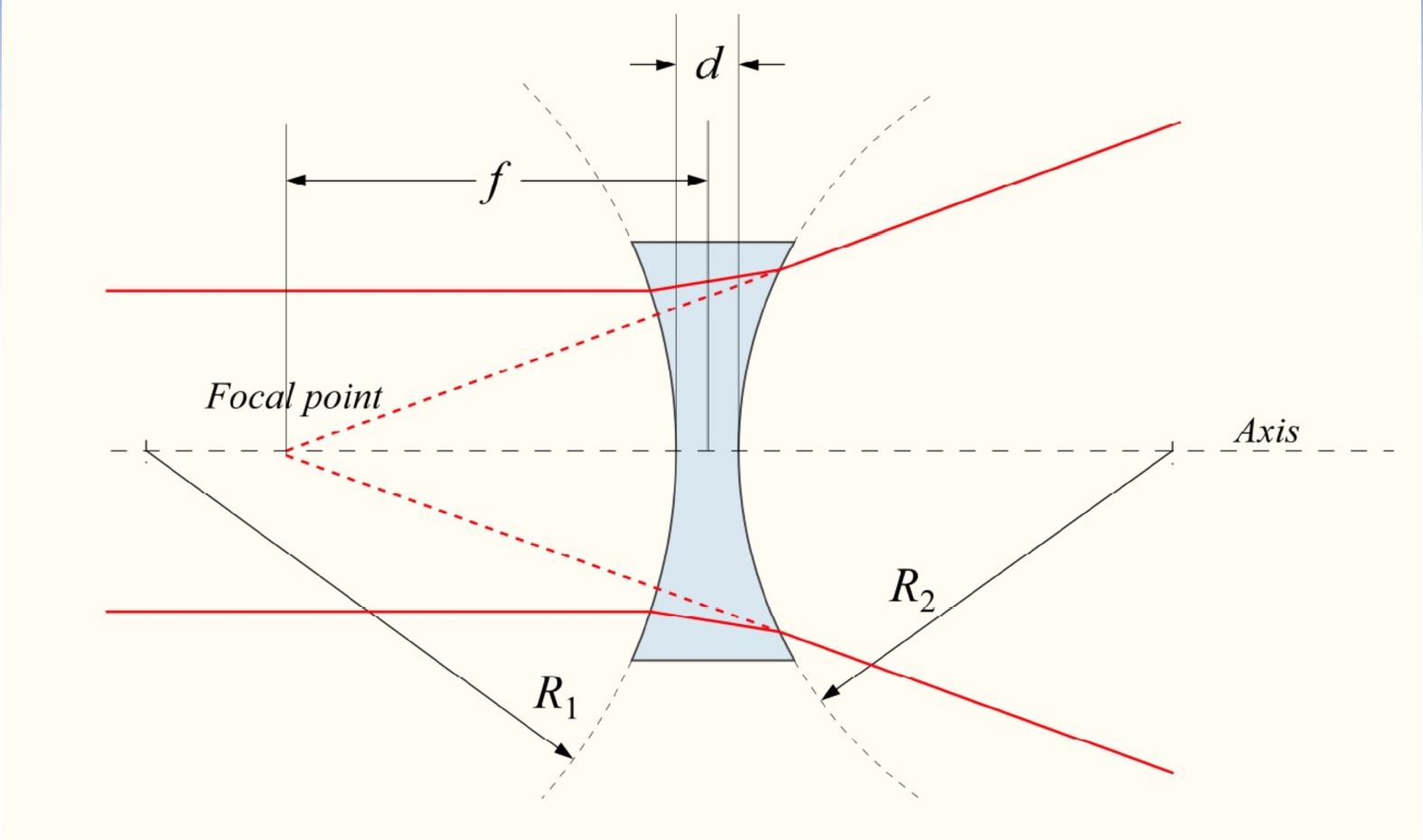 Convenient Unit: Diopter
Diopter is a converging (diverging) power of a lens.
D = 1 / f,  (m-1)
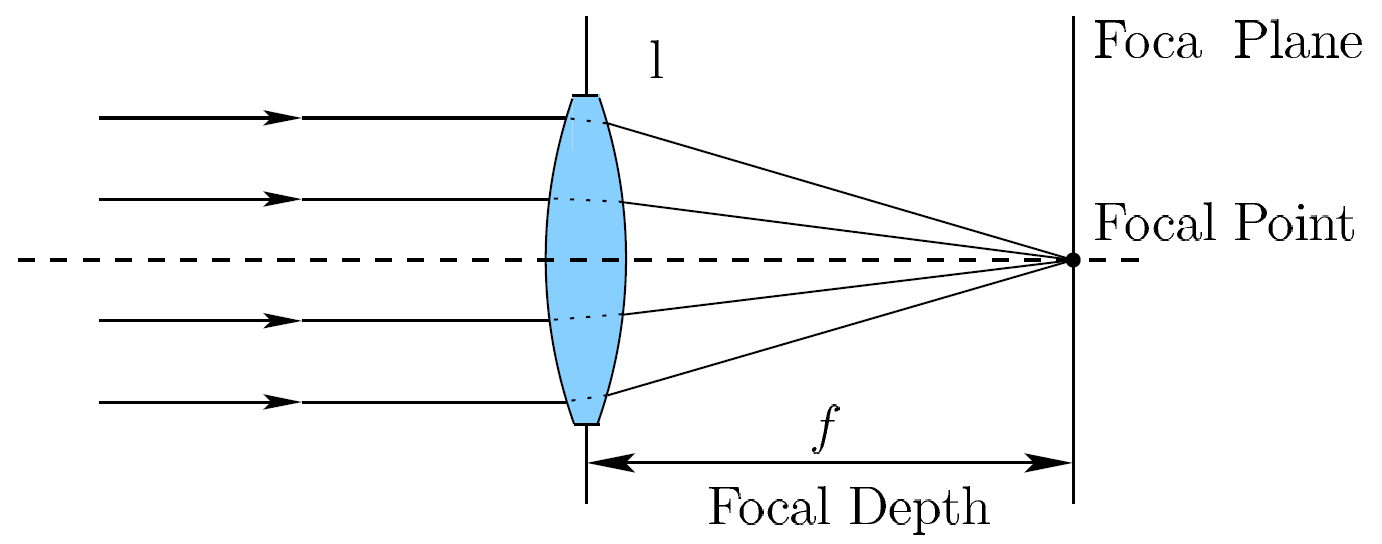 Combined Optical Power of a Chain of Lenses
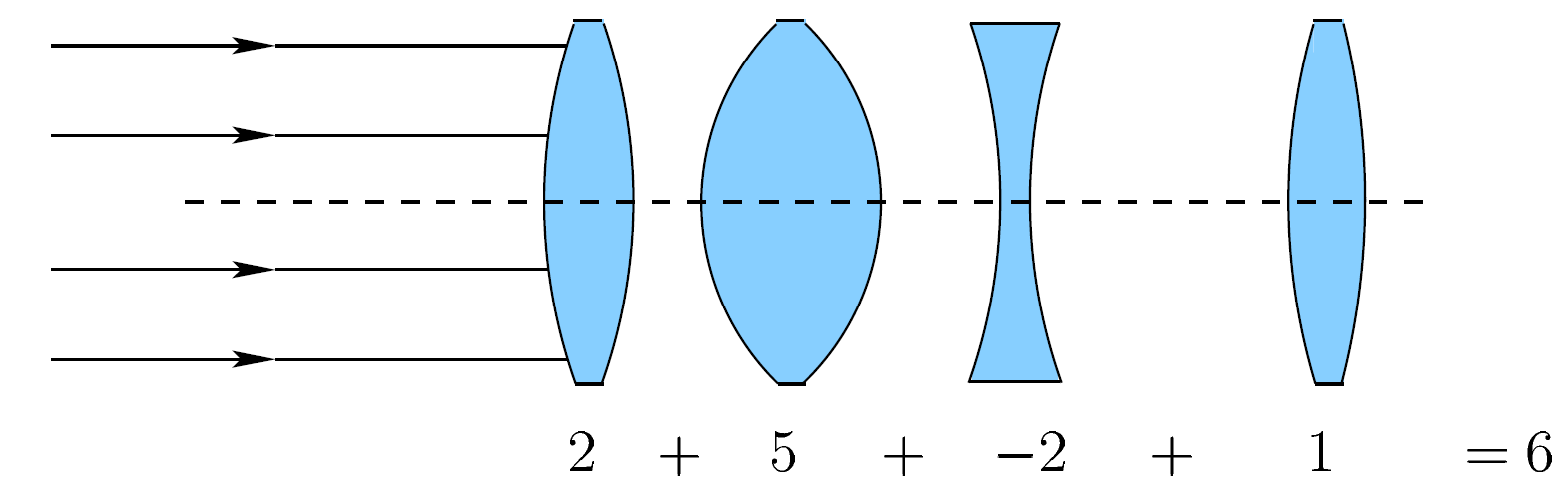 Problems with Lenses
Many issues have to be addressed to generate a high-quality image
Chromatic Aberration 
Spherical Aberration
Optical Distortion
Astigmatism
Coma and Flare
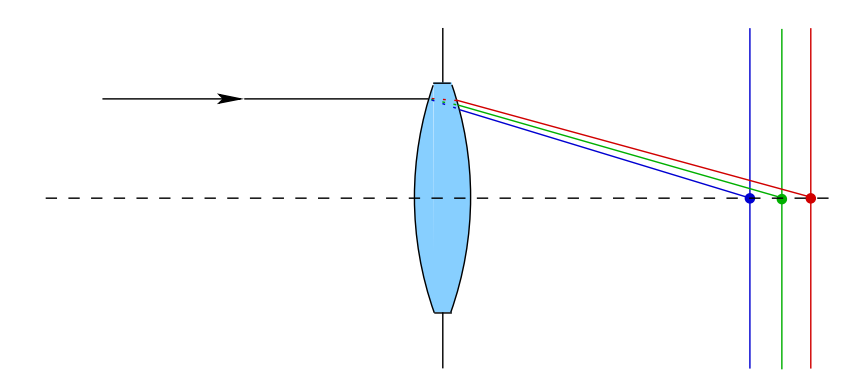 Chromatic Aberration
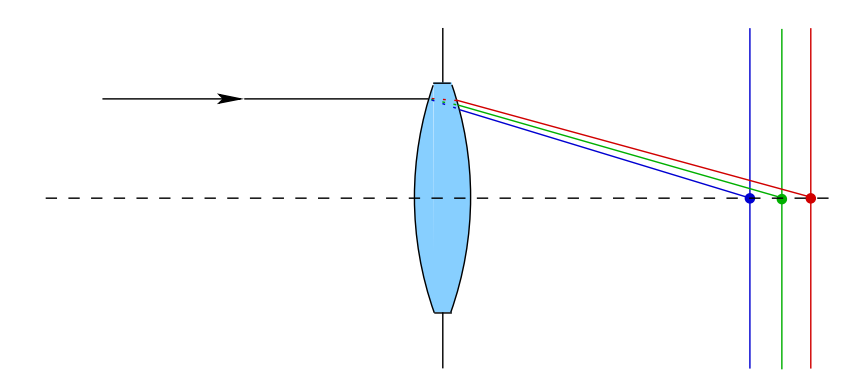 Different wavelengths of light
Different speeds through media
Causes divergence
Can be fixed 
Multiple lenses of different media
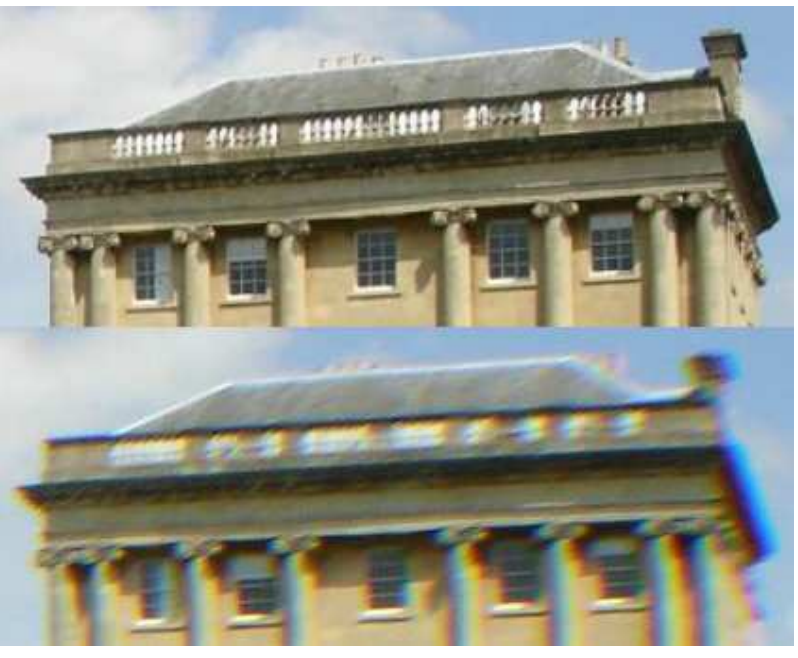 Spherical Aberration
Rays further from lens center refracted more







Fixes are possible…aspheric lens…complicated….
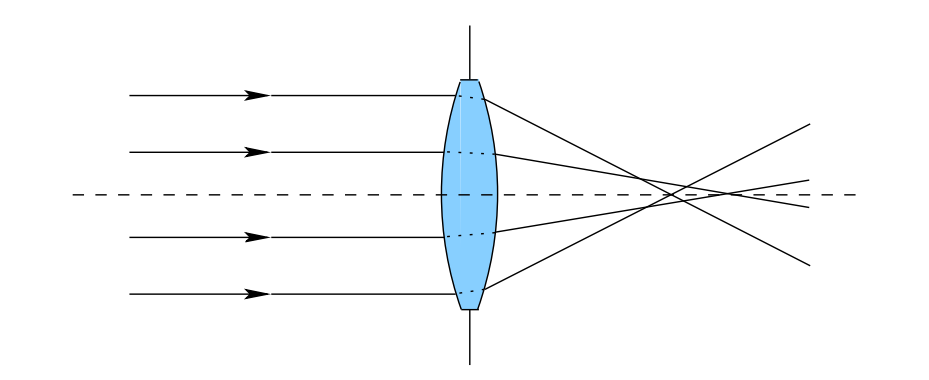 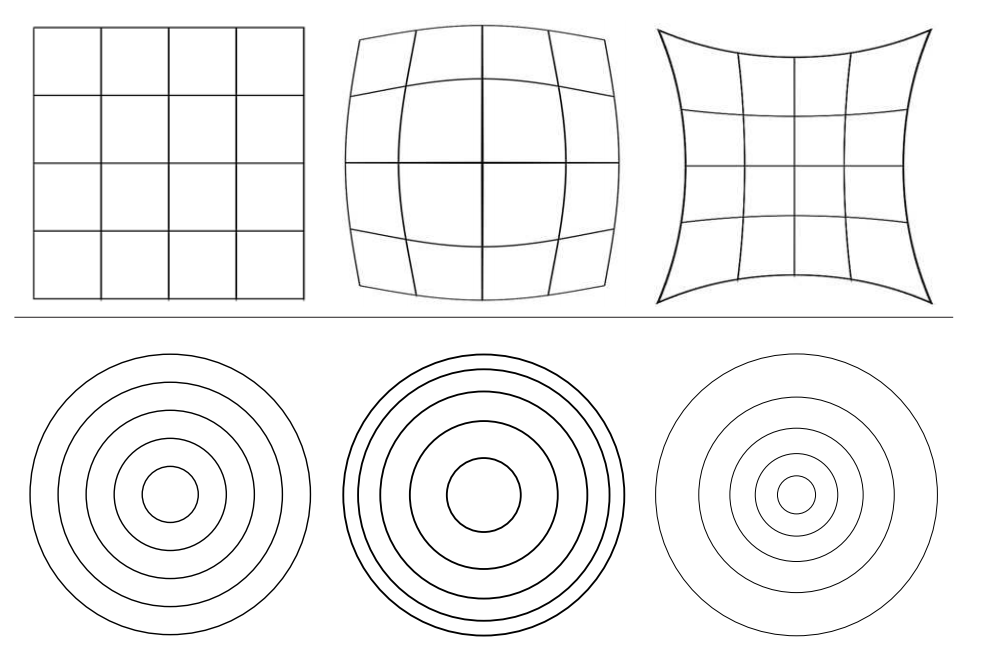 Optical Distortion
Different from spherical aberration (which is blurring)
Image magnification increases or decreases with distance from the optical axis
Coma and Flare
Off-axis point lights have tails or flare
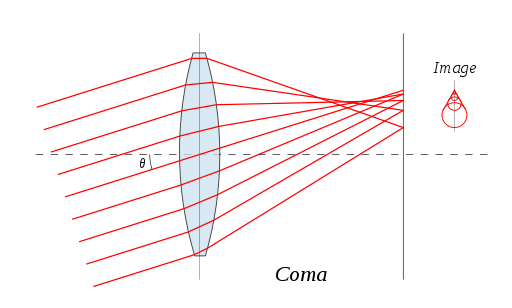 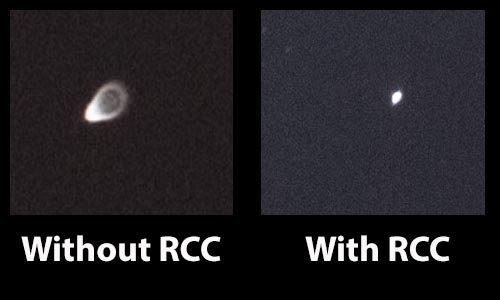